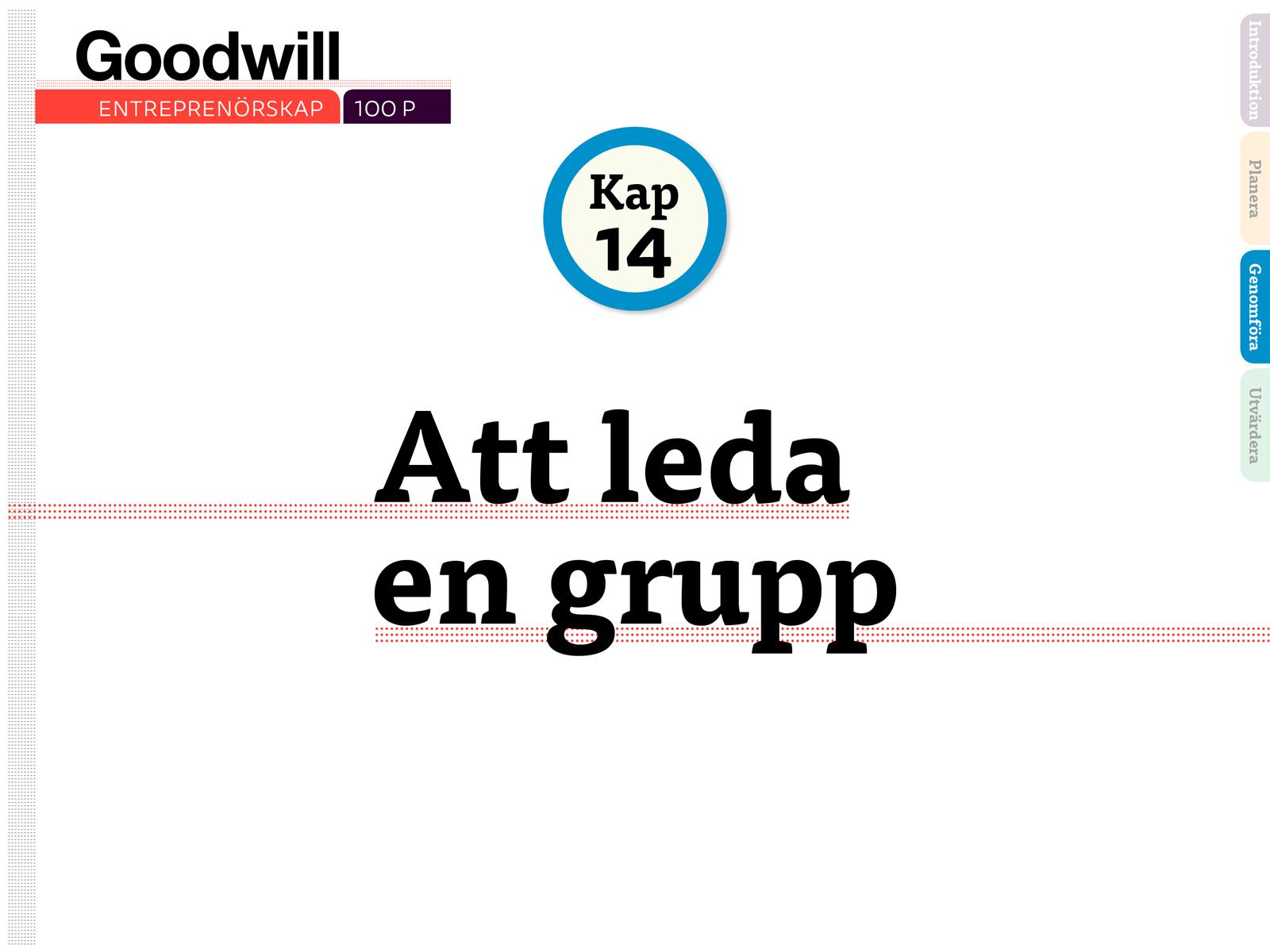 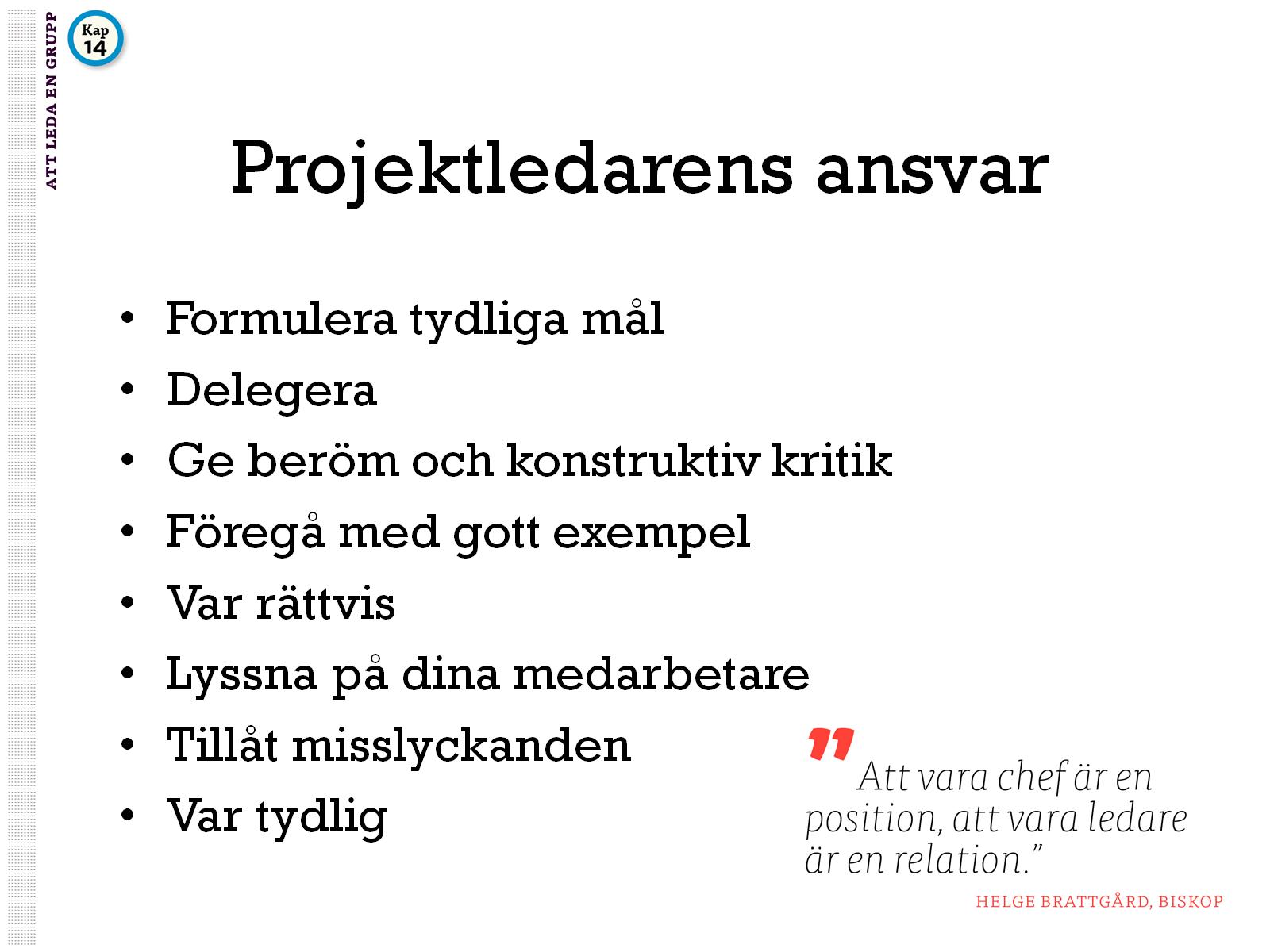 Projektledarens ansvar
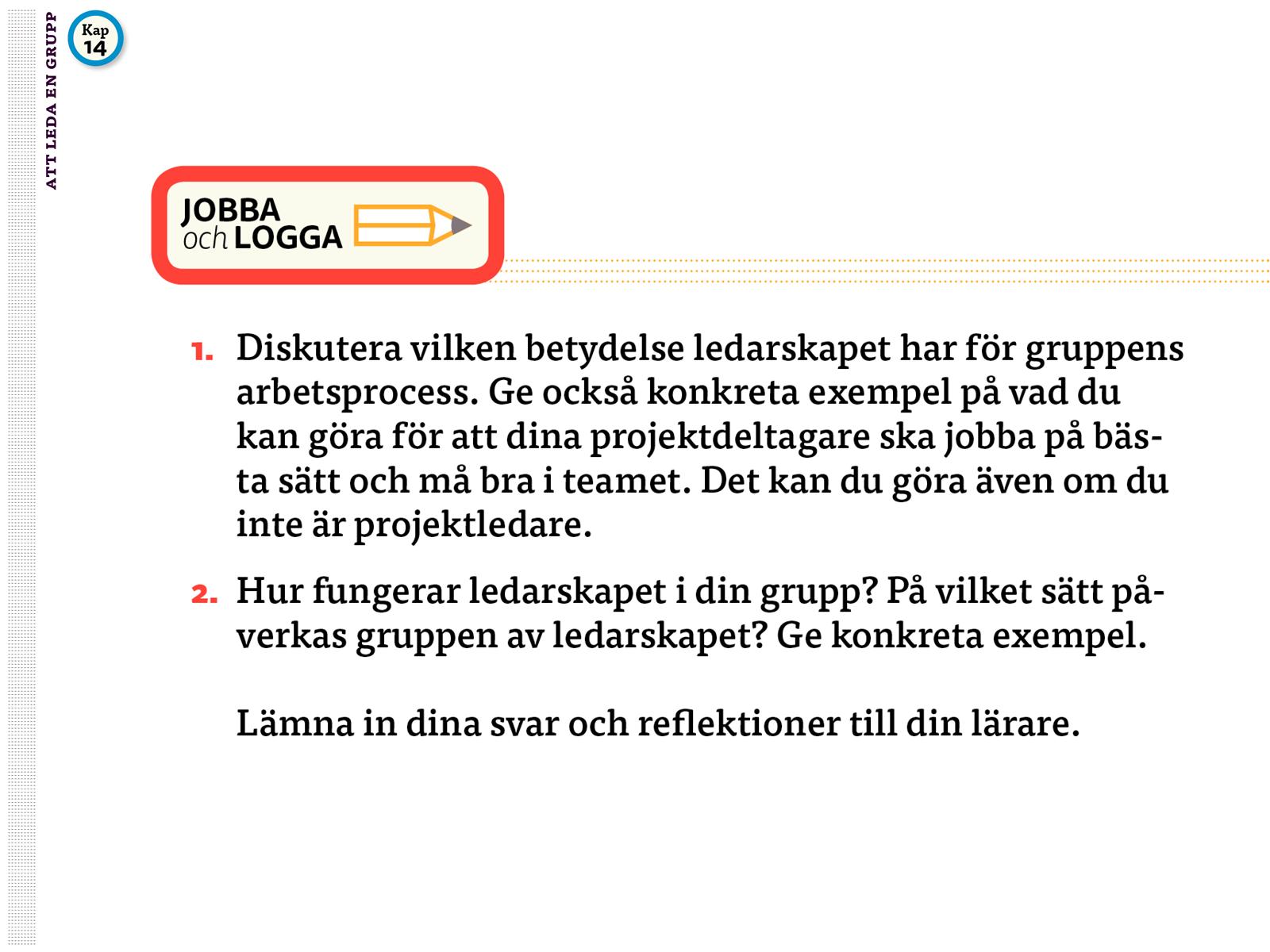